بسم الله الرحمن الرحیم
1
گزارش پرستاریNursing report
گردآورنده:
سیمین زندیه شیرازی
مهر 1403
2
گزارش پرستاریNursing report
مستندات پرستاری یک جز مهم از عملکرد پرستاری ایمن و اخلاقی می باشد. مستند سازی سبب مسئولیت پذیری پرستاران در قبال تصمیمات و اقدامات ارائه شده به بیماران می شود.گزارش پرستاری ارتباطی است نوشتاری و دائمی که اطلاعاتی را در رابطه با وضعیت مراقبت و سلامت بیمار به شکل مستند به ماارائه می کند. 
ثبت گزارش بیمار علاوه بر اینکه جزئیات تعاملات بیمار و پرستار را منعکس می کند، بهترین مدافع پرستار در موارد قانونی می باشد.
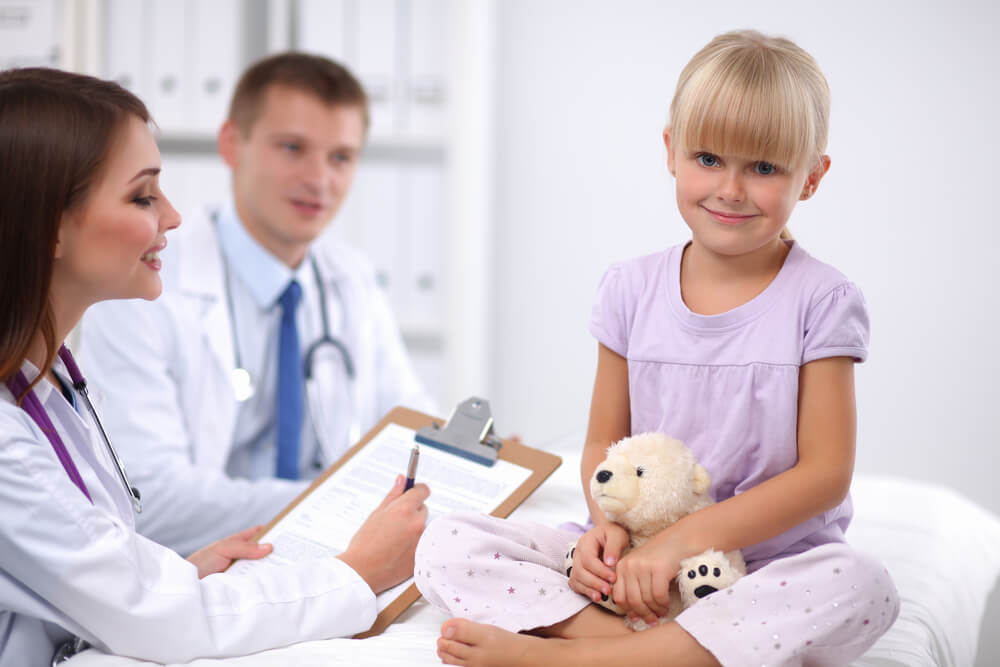 3
اهداف گزارش نویسی
1.برقراری ارتباط بین ارائه دهندگان مراقبت های درمانی
2.ارائه تاریخچه دقیق و واقعی از دوره مراقبت بیمار
3.ارائه مراقبت ها در چارچوب قوانین، استانداردها، سیاست ها و دستورالعمل ها
4.ارائه یک سابقه دقیق زمانی از مراقبت ها و رویدادها و تصمیمات اتخاذ شده در زمان وقوع
6.برنامه ریزی، هماهنگی و ارزیابی مراقبت ها
7.مدرک قانونی ارائه خدمات درمانی
8.پژوهش و کمک در دستیابی به یافته های جدید
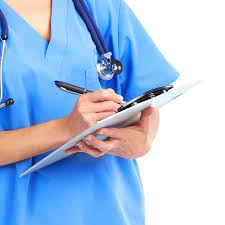 4
موارد استفاده از گزارش پرستاری
1.ارائه شواهد در صورت شکایت بیمار
2.ارزیابی عملکرد پرستار
3.حمایت از تصمیم گیری پرستاری
4.آموزش به دانشجویان گروه پرستاری
5.پاسخگویی به مسائل قانونی
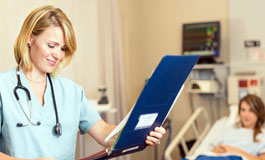 5
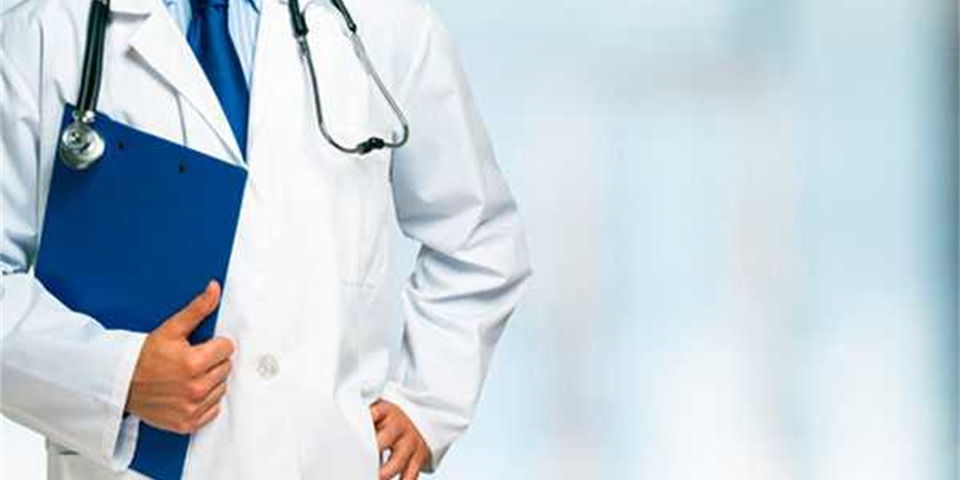 خصوصیات یک گزارش علمی و صحیح:

1.حقیقت در گزارش نویسی:در گزارش نویسی باید از به کار بردن کلماتی که ایجاد شک، تردید یا ابهام در فرد خواننده گزارش می نماید، جدا خودداری شود.از کلماتی چون به نظر میرسد ,ظاهرا و ممکن است نباید در متن گزارش استفاده کرد.
مثال:گزارش صحیح: بیمار اظهار می دارد دچار اختلال در خواب است، قادر به انجام کارهای خود نیست، حوصله صحبت با دیگران را نداشته، اشتهای خوبی به غذا ندارد.

گزارش غلط: بیمار افسرده به نظر می رسد.
6
2.دقت در گزارش نویسی:موارد ثبت شده درباره بیمار بایستی دقیق باشد تا اعضاء تیم درمان بتوانند به آن اعتماد کنند.
مثال:گزارش صحیح: زخم ایجاد شده در ربع تحتانی سمت راست شکم به اندازه 5سانتی متر می باشد که ترشحات زرد رنگ برروی زخم وجود دارد به طوری که گاز روی زخم کاملا خیس شده است.گزارش غلط : زخم ناحیه شکم بزرگ و شکافدار است.
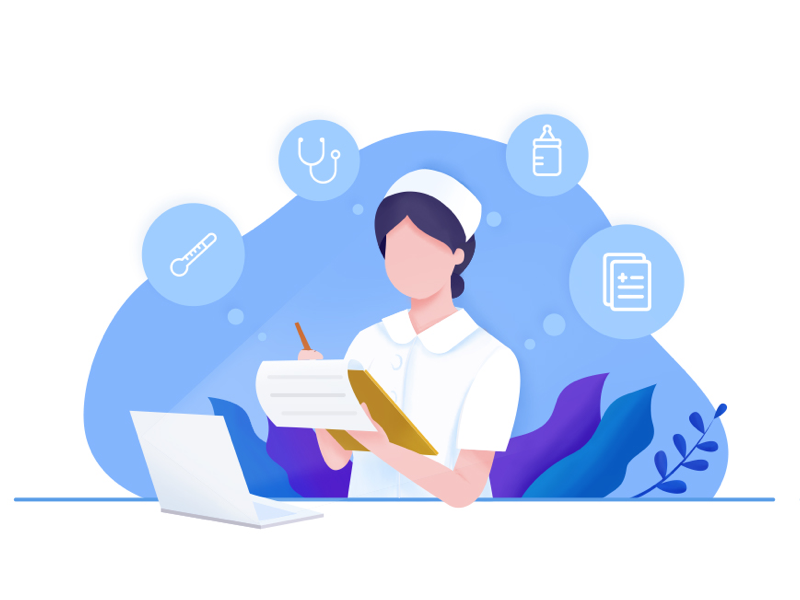 7
3.کامل و مختصر بودن گزارش:اطلاعاتی که در گزارشات پرستاری ثبت می گردد بایستی کامل و در عین حال مختصر باشد.در حالی که نوشته های طولانی خواندنش مشکل است و وقت را تلف می نماید.در تهیه گزارش پرستاری بایستی از کاربرد کلمات غیر ضروری اجتناب نمود.مثال:گزارش مختصر: انگشتان پای چپ گرم و صورتی بوده، زمان پرشدگی مویرگی انگشت پا 2ثانیه است، نبض روی پایی +4و دو طرفه و بدون التهاب است.گزارش طولانی: انگشتان پای چپ مددجو گرم و صورتی رنگ است، التهاب وجود ندارد، بازگشت و پرشدگی مویرگی خوب است، نبض روی پایی در پای چپ قوی است، نبض روی پا در هر دو پا احساس می شود.
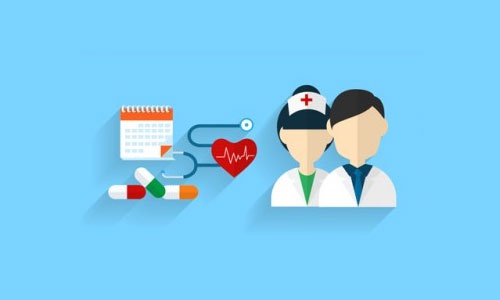 8
4.پویا بودن گزارش:گزارش نویسی باید به صورت پویا و بدون تاخیر انجام شود. تاخیر در گزارش کتبی و شفاهی می تواند سبب بروز اشتباهات جدی گردد و در نتیجه تامین نیازهای مراقبتی بیمار با اختلال مواجه شود.به عنوان مثال نارسایی و تاخیر در ثبت گزارش یا گزارش شفاهی در ارتباط با افت فشارخون می تواند موجب تاخیر در استفاده از داروهای مورد نیاز حیاتی گردد.
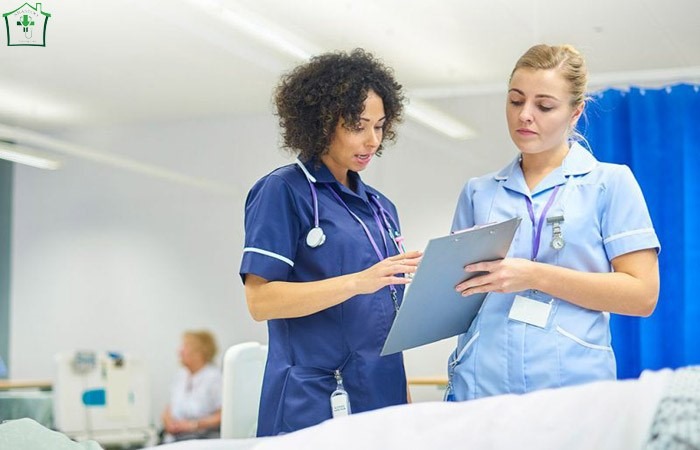 9
5.سازماندهی گزارشاطلاعات ثبت شده بایستی دارای نظم بوده و سازماندهی شوند و بهتر است برای ثبت از فرم های مخصوص استفاده گردد.
6.محرمانه بودن گزارشکلیه گزارشات باید محرمانه و دور از 
دسترس همراهان و وابستگان بیمار باشد. 
بیمارستان حق تکثیر هیچ یک از اوراق
 پرونده را بدون اجازه بیمار ندارد.
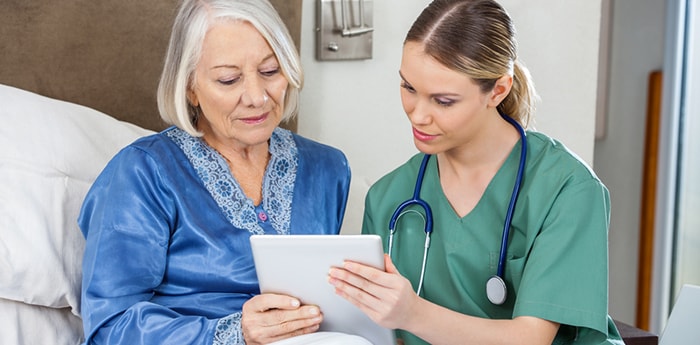 10
نکات مهم در انواع گزارش نویسی
1.شناسایی صحیح بیماران:شناسایی بیمار و تطبیق بیمار صحیح با اسناد صحیح به عنوان مسئولیت اولیه پرستاران می باشد. اطلاعات هویتی بیمار (نام ونام خانوادگی بیمار و...) را با دستبند شناسایی مطابقت دهید. (مشخص گردد اسناد متعلق به بیمار صحیح است.)
اطلاعات هویتی بیمار (نام و نام خانوادگی بیمار و شماره پرونده) باید در سربرگ فرم گزارش پرستاری به درستی و به طور کامل ثبت گردد. ثبت حداقل اطلاعات هویتی بیمار سربرگ ها به عهده اولین فردی می باشد که محتوای فرم را مستند می نماید.
تکمیل سایر اطلاعات سربرگ و کنترل نهایی ثبت اطلاعات در سربرگ ها به عهده منشی بخش می باشد.
11
نوشتاری و زبان:از خودکار آبی/ مشکی جهت ثبت گزارش استفاده نمایید.گزارش هرشیفت استمرار گزارش شیفت بعدى باشد به ویژه در مورد تغییرات علائم حیاتی، انجام پروسیجرها و ...در ابتدا، بین و انتهای گزارش فضای خالی باقی نگذارید. از ثبت مراقبتی که خود فرد ارائه نداده است، اجتناب شود. در صورتی که پرستار جانشین اقداماتی را جهت بیمار انجام داده است، شخصا در گزارش ثبت نماید.ویزیت پزشک، کارشناس تغذیه، کارشناس فیزیوتراپ و سایر گروه هاى درمانی با ذکر ساعت در هر شیفت ثبت شود
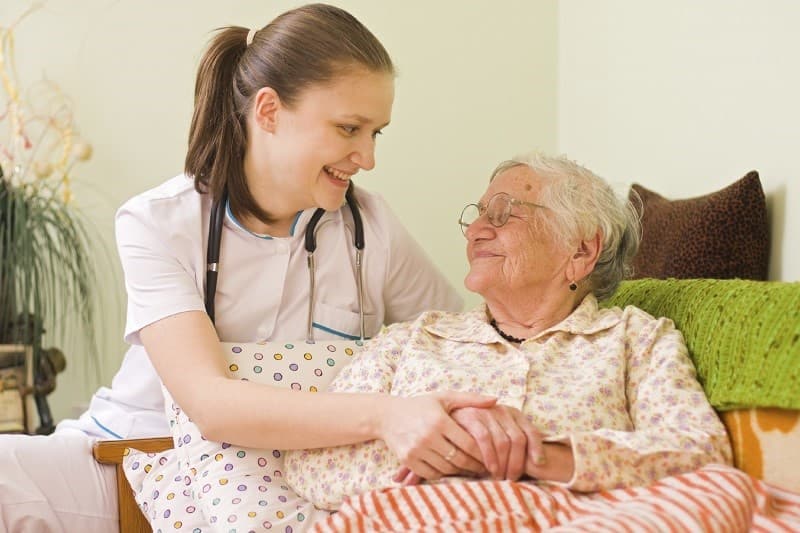 12
آموزش هاى خاص ارائه شده به بیمار در برگه گزارش پرستاری ثبت شود. (آموزش هاى خود مراقبتی، آموزش هاى مرتبط با پروسیجر ها و ... )
پس از ثبت هر گونه اطلاعات در گزارش پرستاری با نوشتن نام و نام خانوادگی و سمت خود و زدن مهر، امضاء نموده و سپس در پایین گزارش خط بکشید.
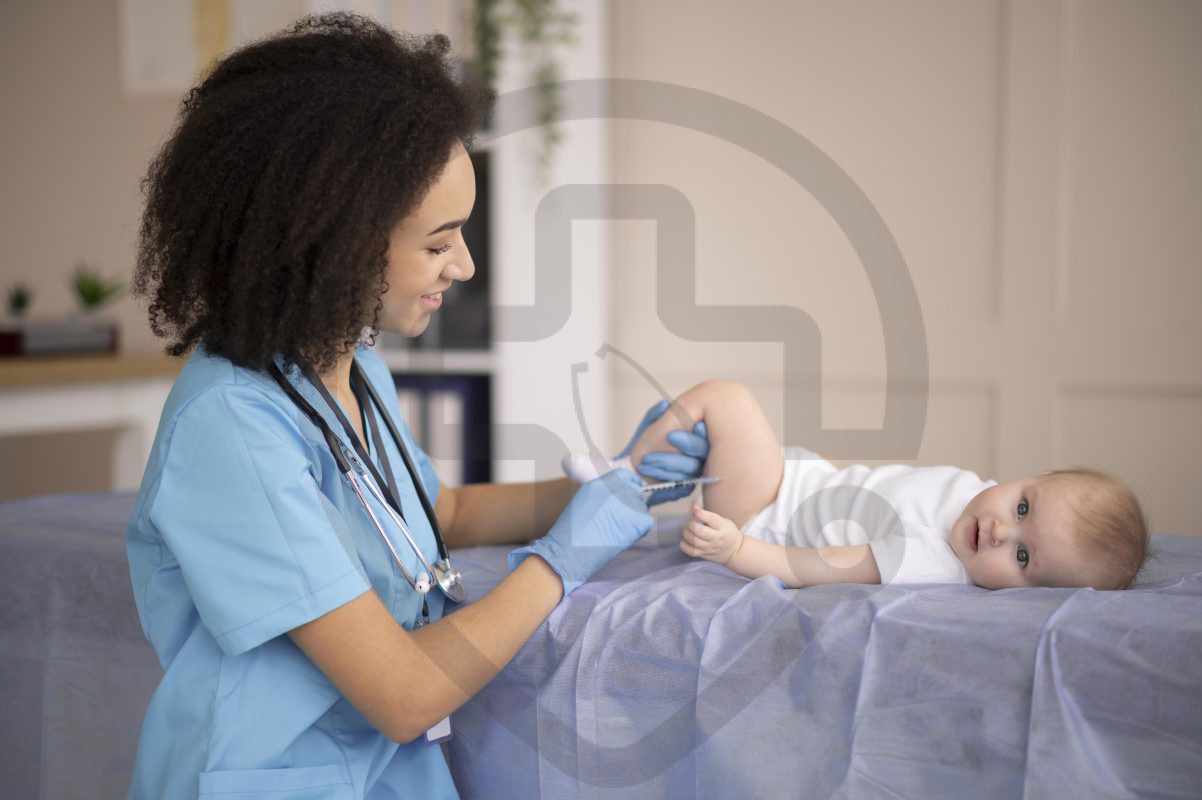 13
3.ثبت تاریخ و زمان:
هر گزارش باید حاوی تاریخ کامل (روز/ ماه/ سال) و ساعت ثبت باشد.
جهت ثبت دقیق اوقات شبانه روز در گزارش، ساعت را بطور کامل با استفاده از اعداد 1تا 24بنویسید. بعنوان مثال ساعت 2بعد ظهر را بصورت 14:00و ساعت یازده و ربع صبح را 11:15ثبت نمایید.

هر اقدام و یا وقوع هر اتفاقی بلافاصله پس از انجام باید ثبت شود. ثبت هیچ موردی نباید به آینده موکول شود.
از ثبت مراقبت های پرستاری و درمانی قبل از اجرای آنها اجتناب نمایید.
ثبت تاریخ، قبل یا بعد از تاریخ واقعی غیر اخلاقی و غیر قانونی است. 

اقدامات اورژانسی از قبیل ،CPRمشاوره های اورژانسی و...
 در گزارش پرستاری با ذکر دقیق ساعت درخواست
 ثبت شود.
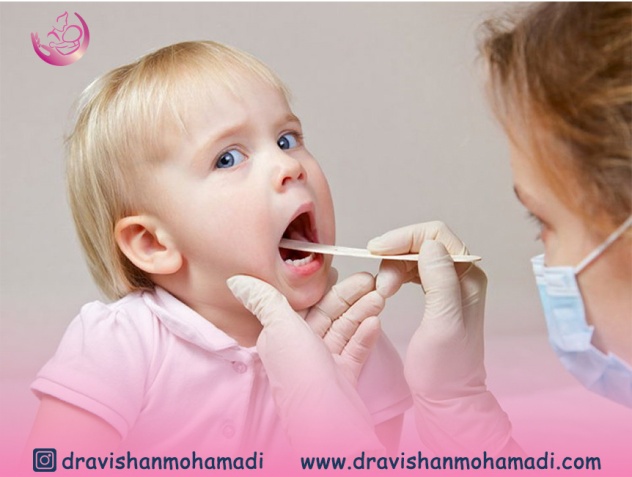 14
4.ثبت دستورات تلفنی:
این نوع دستورات معمولاً بین پزشک و پرستار تبادل می شود.دستورات تلفنی باید توسط پرستار مراقبت دهنده به بیمار در حضور پرستار دیگر به صورت واضح تکرار گردد و سپس پرستاردستورات پزشک را در فرم دستورات پزشک به عنوان سند دائمی ثبت نماید و آن را امضا کند. پرستار شاهد نیز باید پس از تایید مهر و امضا نماید.
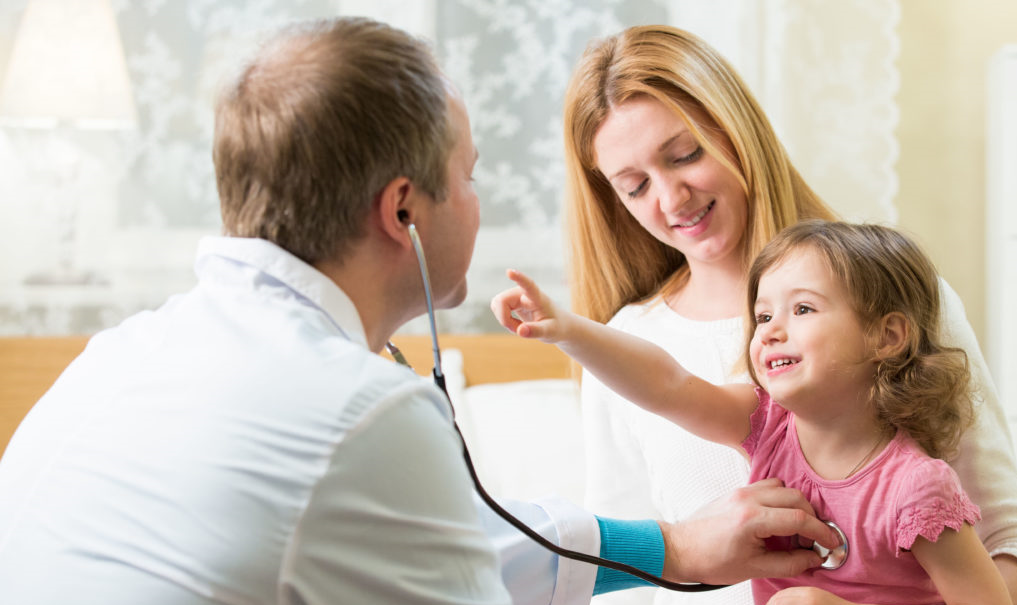 15
باید این نوع دستورات فقط در موارد اورژانس گرفته شود.

وضوح پیام در این امر بسیار مهم و ضروری است.

چنانچه پزشک در دادن دستورات تلفنی عجله داشت؛ حتماً سوالاتی را دسته بندی و در زمان گرفتن دستورات از پزشک مطرح نمایید، تا از سوء تفاهم و عدم درک مناسب پیشگیری شود.
به طور واضح نام بیمار و تشخیص پزشکی بیمار را مشخص نمایید.

هر دستوری را که پزشک تجویز نموده است؛ مجدداً تکرار نمایید.

تاریخ و زمان دستورات تلفنی را دقیق ثبت نمایید. نام بیمار، پرستار و پزشک را در دستور کامل نمایید.
لازم است دستورات تلفنی و دستورات
 شفاهی توسط دو نفر پرستار تایید و 
به وسیله هر دو پرستارامضا گردد.
حداکثر تا 24ساعت به امضای پزشک 
برسد.
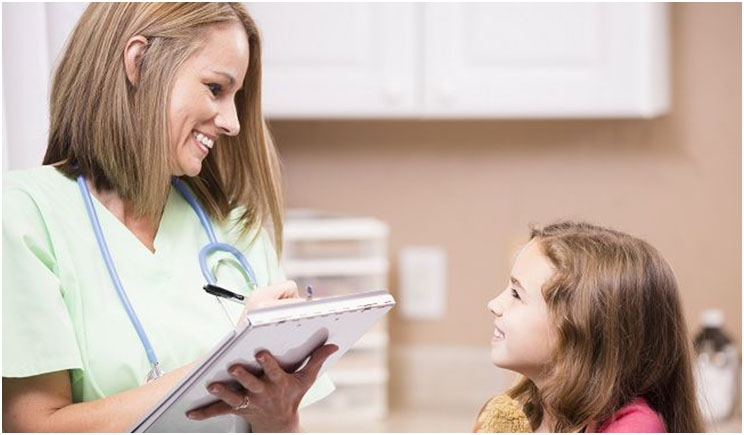 16
5.صحیح موارد اشتباه در گزارش پرستاری:هرگاه در ثبت پرونده های پزشکی خطایی رخ دهد لازم است رویه مناسب تصحیح خطا دنبال شود:روی موردی که اشتباه ثبت شده خط با خودکار قرمز کشیده شود (به نحوی که قابل خواندن باشد) 
 در قسمت بالای مورداشتباه بنوسید: اشتباه در ثبتگزارش صحیح در ادامه همان گزارش و یا در پایان گزارش همان شیفت نوشته شود.
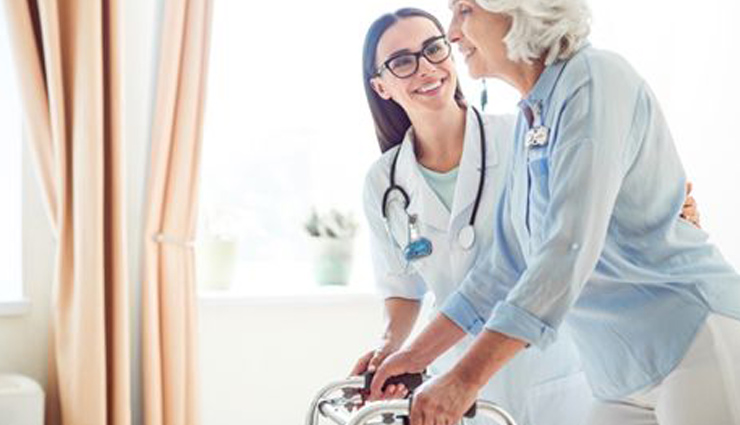 17
هرگز نباید موردی که اشتباه ثبت شده پاک کرده یا با کشیدن مارکر، لاک غلط گیر و یا نوشتن مورد صحیح بر روی آن تغییرداد.
لازم است پس از اصلاح خطا مستند سازی، تعداد موارد اصلاح خطا به حروف توسط فرد مستند ساز ثبت و مهر و امضاء گردد.
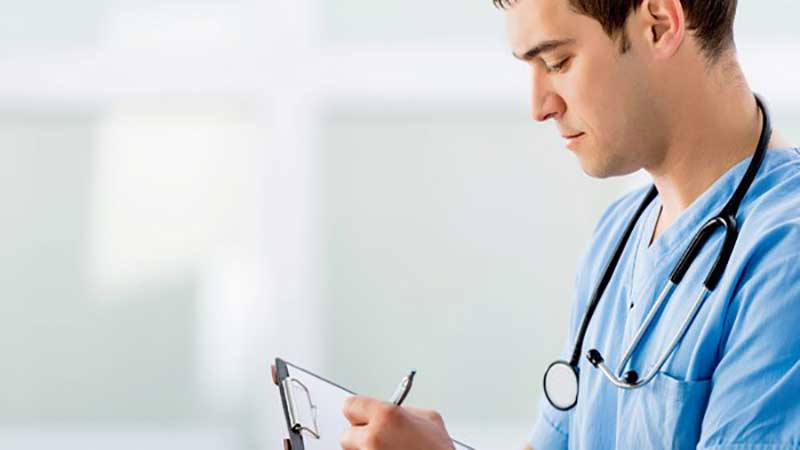 18
گزارش شفاهی
گزارش تغییر شیفت
گزارش اعزام
گزارش تحویل بیمار به بخش دیگر
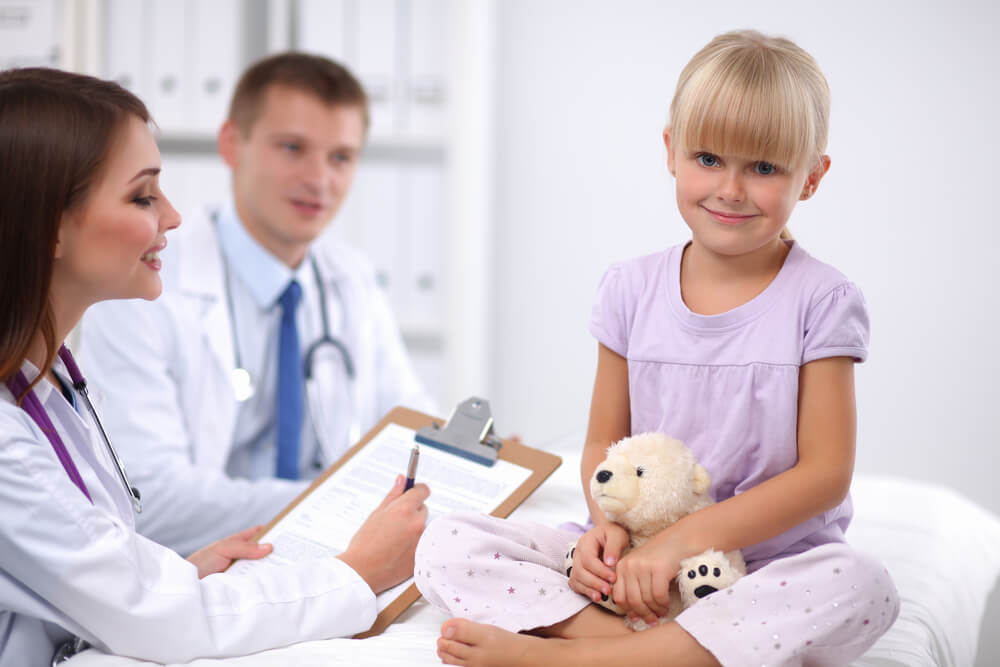 19
گزارش ترخیص
چک دستور ترخیص در پروند ی بیمار
ذکر وضعیت عمومی بیمار هنگام ترخیص
ذکر آموزش های مربوطه(پمفلت،خود مراقبتی،ویزیت بعدی)
ثبت گزارش پرستاری
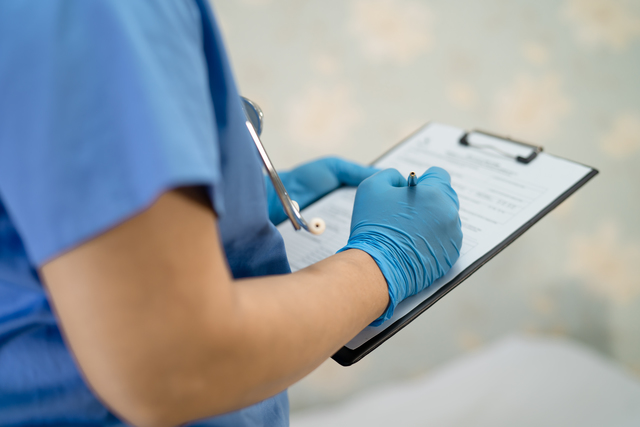 20
گزارش احیاء قلبی ریویCPR
ساعت بدحال شدن بیمار و اعلام کد99
ساعت حضور هر یک از اعضای تیم احیا بر بالین بیمار 
ثبت تمامی اقدامات با ذکر ساعت و فرد انجام دهنده
ثبت داروهای حین احیا 
نتیجه CPR
ساعت پایان احیا و نتیجه ی آن
در صورت فوت بیمار خارج کردن تمام اتصالات توسط پرستار 
کاور جسد با حفظ حریم بیمار و اخلاق حرفه ای
21
گزارش فوتی
وضعیت عمومی قبل از فوت
ثبت ساعت بدحال شدن
ثبت ساعت فوت و نحوه ی صدور گواهی فوت
جسد توسط چه کسی تحویل سردخانه شده است
ثبت نام بیمار روی کاور جسد
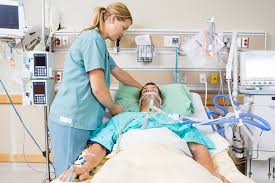 22
منابع:

معاونت درمان-مدیریت امور پرستاری وزارت بهداشت
23
سپاس فراوان از توجه شما
24